Муниципальное автономное дошкольное общеобразовательное                 учреждение д/с «Машенька».
Обзор программ, методических разработок 
            по нравственно – патриотическому
                 воспитанию дошкольников.





 
  Выполнила: Горбунова А.О.
Проблема нравственности и патриотизма подрастающего поколения сегодня одна из наиболее актуальных, поэтому одним из приоритетных направлений ДОУ является работа по нравственно- патриотическому воспитанию.Патриотическое воспитание дошкольников - это не только воспитание любви к родному дому, семье, детскому саду, городу, родной природе, культурному достоянию своего народа, своей нации, толерантного отношения к представителям других национальностей, но и воспитание уважительного отношения к труженику и результатам его труда, родной земле, защитникам Отечества, государственной символике, традициям государства и общенародным праздникам.
В помощь педагогам разработано множество программ и методических  пособий. Предлагаю вашему вниманию обзор некоторых из них.
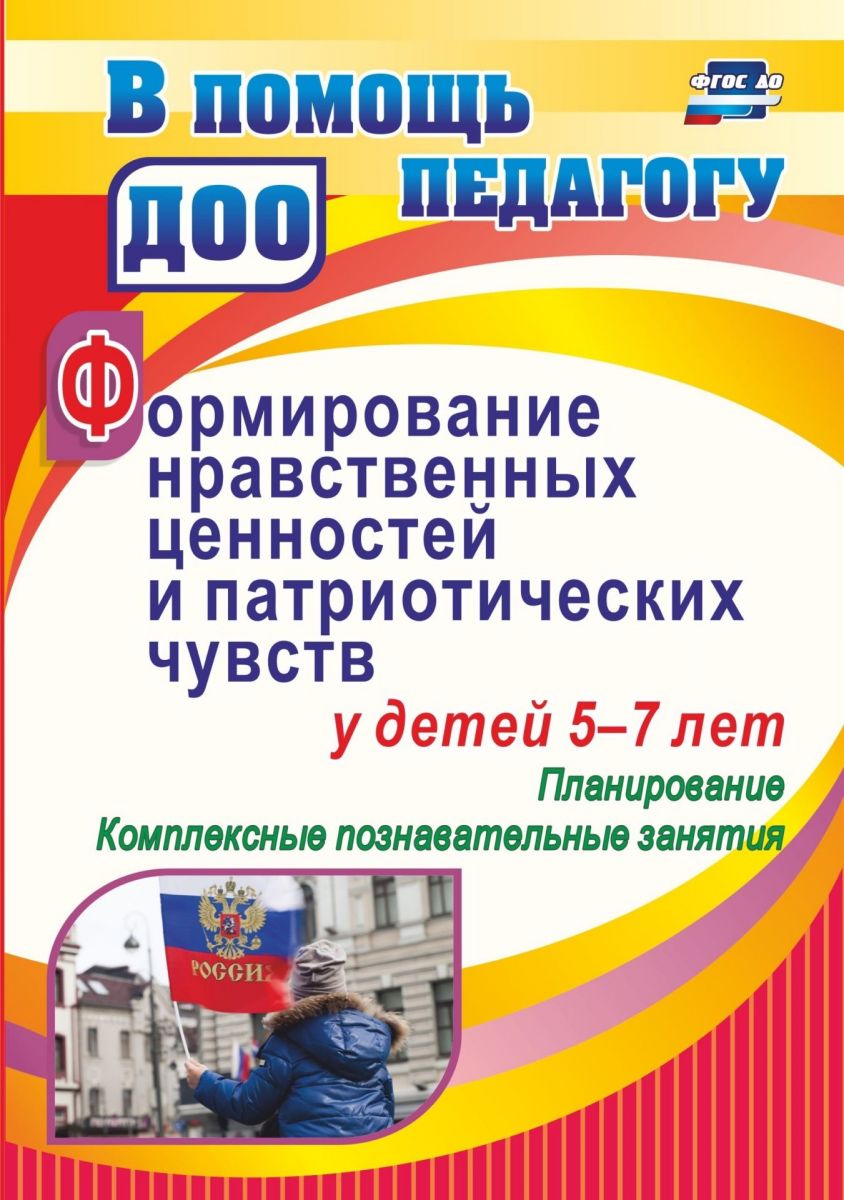 В пособии представлено перспективное планирование, которое отражает все направления работы по формированию нравственно-патриотических чувств у детей 5-7 лет и поможет педагогу грамотно построить работу со всеми участниками образовательно-воспитательного процесса. Предложены занятия комплексного характера, что соответствует возрастным особенностям детей старшего дошкольного возраста. Познавательный материал, беседы нравственно-этического содержания, народные игры, работа с художественными произведениями и произведениями устного народного творчества, рисование и лепка на нравственно-патриотическую тему направлены на решение очень важной проблемы - воспитание человека и гражданина.
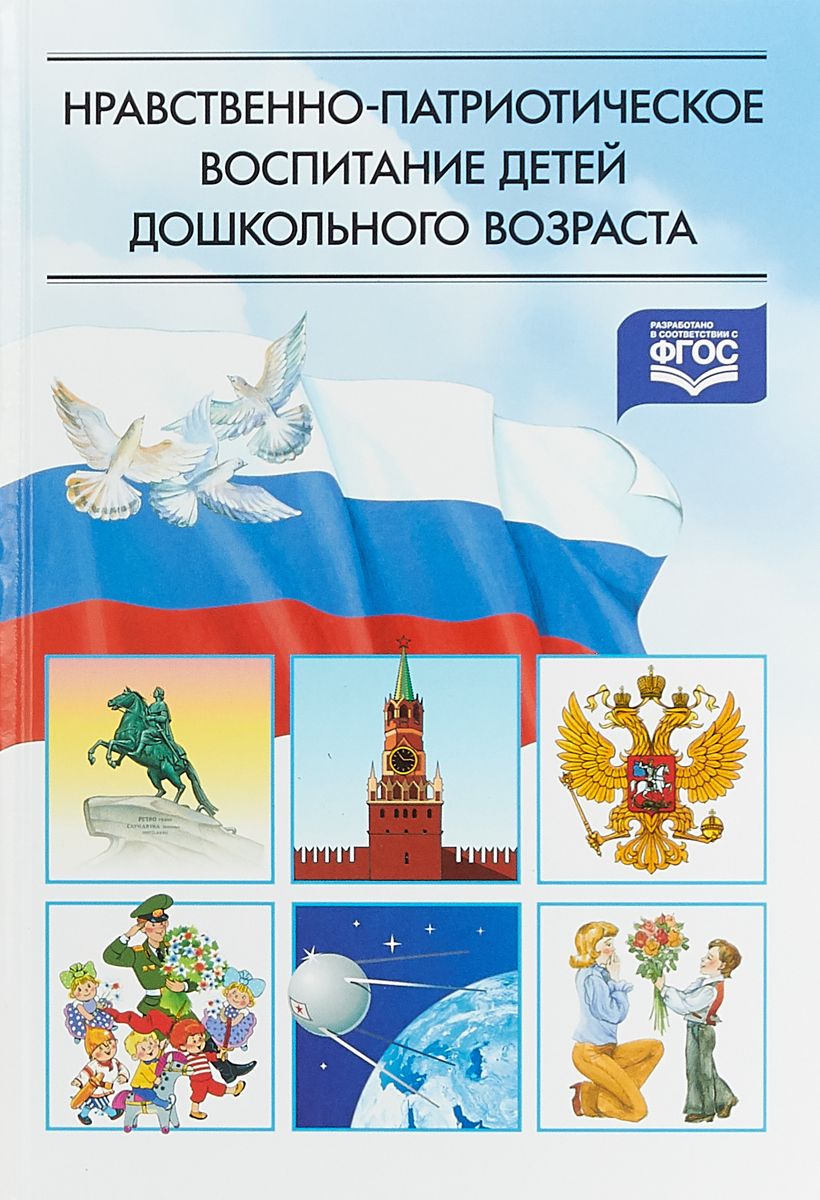 «Нравственно-патриотическое воспитание детей
                                 дошкольного возраста»
                          Ветохина А. Я., Дмитренко З. С.и др.
В пособии представлены планирование работы по нравственно-патриотическому воспитанию детей для разных возрастных групп детского сада, а также конспекты занятий по данному направлению работы ДОУ.
В. И. Савченко
               Авторизованная «Программа нравственно патриотического и духовного воспитания дошкольников»
Программа охватывает три возрастных периода развития детей: младший дошкольный возраст, средний	возраст, старший дошкольный возраст. Программа содержит	три	раздела нравственное,	патриотическое и духовное воспитание детей.
Содержание программы:
Задачи и способы реализации содержания нравственного,  патриотического и духовного воспитания   дошкольников.
Методические рекомендации для воспитателей, заведующих  и старших воспитателей.
Система мониторинга освоения детьми Программы (диагностические измерения).
 Перечень методик	для  использования при	работе	по программе. Перечень наглядно-дидактических пособий.	
Рекомендации по	организации	предметно-развивающей	 среды. 
Конспекты НОД.
Примерные сценарии совместных с родителями музыкальных тематических	развлечений.
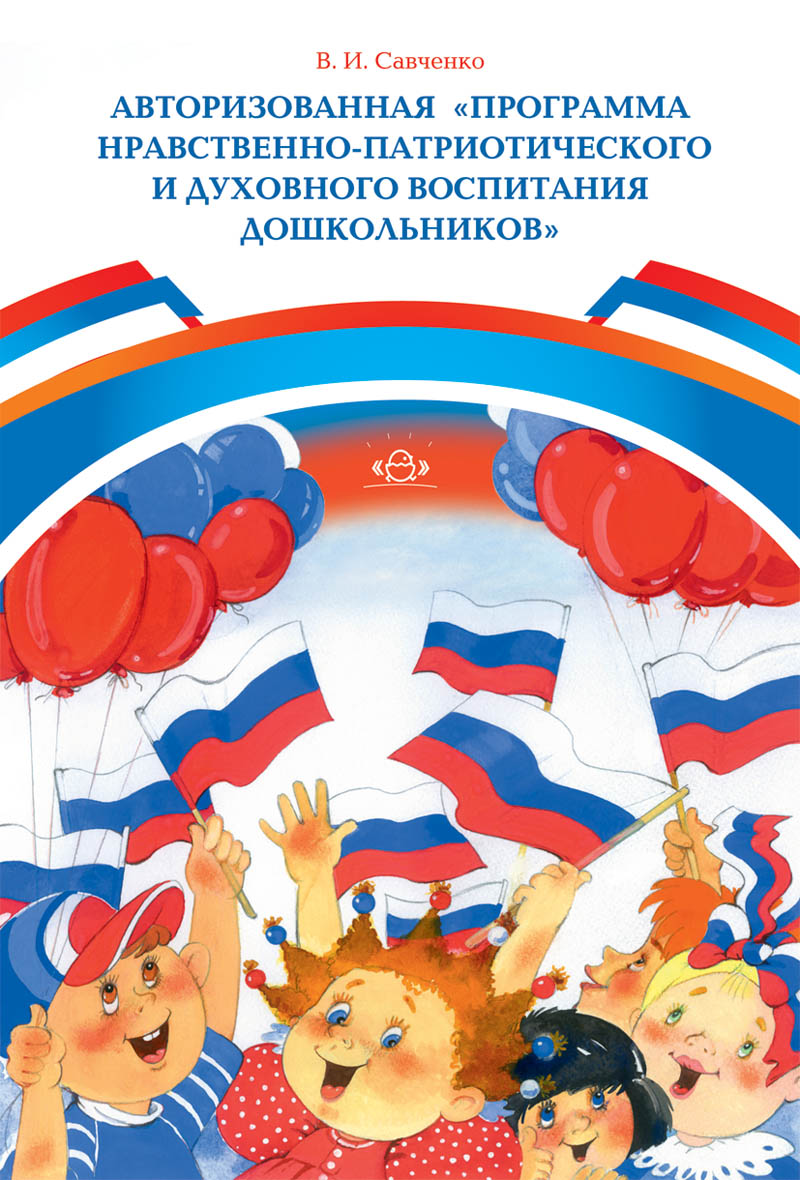 «Нравственное воспитание в детском саду».     
            Программа и методические рекомендации
                         В. И. Петрова, Т. Д. Стульник
 
 Ведущие цели «Программы» – создание благоприятных условий для полноценного проживания ребенком дошкольного детства, формирование основ базовой культуры личности, развитие психических и физических качеств, подготовка ребенка к жизни в современном обществе, к школе.
В пособии представлены программа нравственного воспитания детей 2-7 лет и методические рекомендации к ней.
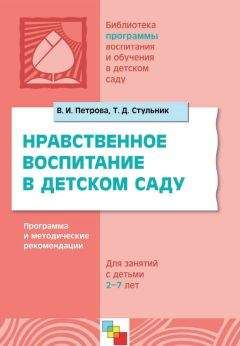 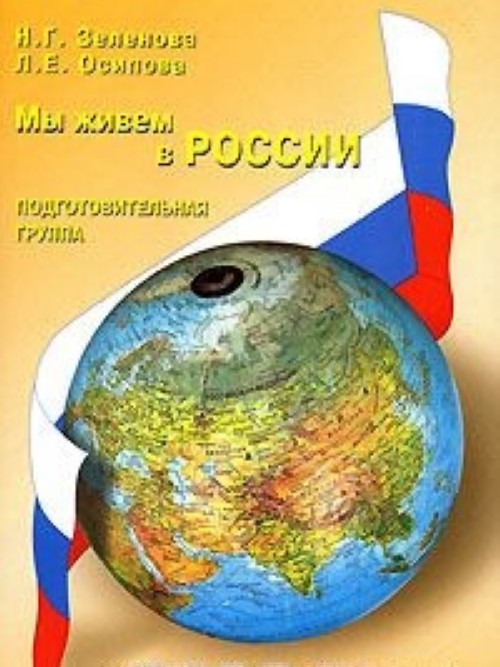 «Мы живем в России»  
                      Н. Г. Зеленова, Л. Е. Осипова 
Пособия предлагают систему работы с детьми 4-5,5-6, 6-7 лет по гражданско-патриотическому воспитанию. В нем представлены календарно-тематическое планирование, подробные конспекты занятий, утренников, развлечений. Предлагаемые занятия связаны между собой тематически и представляют целостную картину сведений о родном крае, культуре, родной стране - России, ее прошлом и настоящем.  Имеются: авторские дидактические игры, народные приметы о погоде и т.п., а также критерии диагностики уровня знаний и навыков детей.
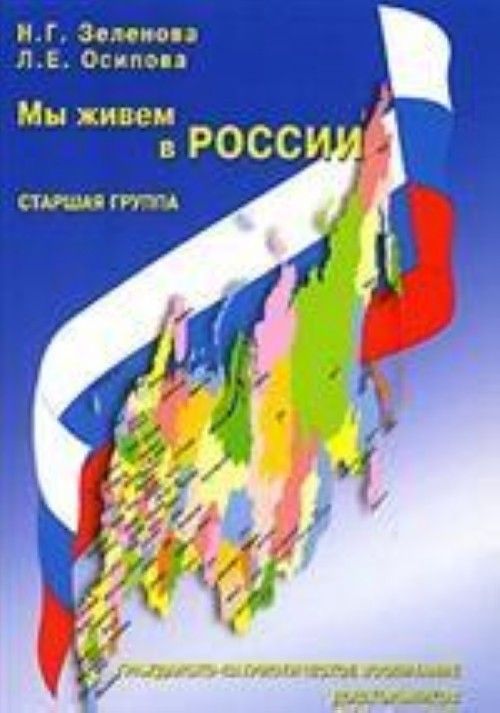 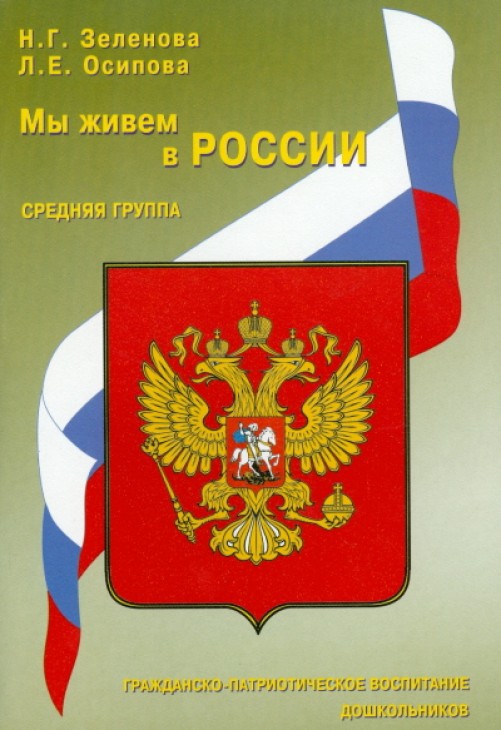 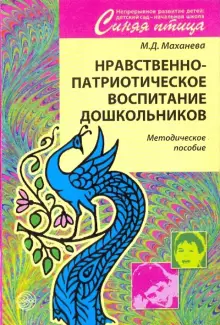 «Нравственно-патриотическое воспитание   дошкольников». 
                                        М.Д. Маханева          
В пособии представлены методические рекомендации по нравственно-патриотическому воспитанию дошкольников на занятиях и в нерегламентированное время. Вниманию педагогов предложен тематический план работы в старшей и подготовительной к школе группах детского сада, примерные сценарии занятий и праздников. В методических рекомендациях освещаются разнообразные формы, методы и приемы деятельности воспитателя, обеспечивающие эффективную реализацию задач нравственно-патриотического воспитания детей в условиях дошкольного образовательного учреждения.
«Детям о Великой Победе!»  
                       А. П. Казаков, Т. А. Шорыгина 
 
В пособии представлены занятия-беседы, посвященные Второй Мировой войне и важнейшим событиям Великой Отечественной войны: началу войны, обороне Москвы, решающим сражениям, победе нашей страны над фашисткой Германией, освобождению народов Европы от фашизма. Предлагаемый материал прост по форме, доступен по содержанию и может быть использован при проведении занятий по нравственно - патриотическому воспитанию дошкольников и младших школьников.
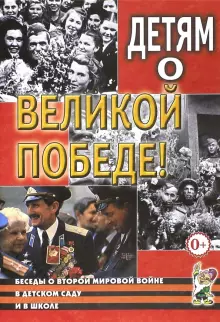 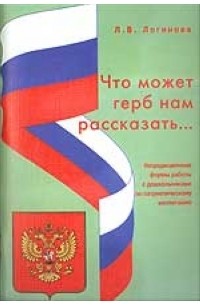 «Что может герб нам рассказать...»  
                             Л. В. Логинова 
В пособии представлена система работы с детьми старшего дошкольного возраста по ознакомлению с государственной символикой России.  Нетрадиционные формы работы с детьми, родителями, творческий подход в изучении темы способствуют совершенствованию педагогического процесса, решению главной задачи патриотического воспитания. Цветные вклейки - игровой материал, позволяющий существенно расширить знания дошкольников о родной стране.
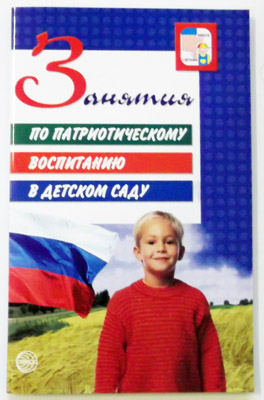 «Занятия по патриотическому воспитанию в детском саду»     
                                Любовь Кондрыкинская
 
Пособие имеет практическую направленность и удобен в использовании, содержит планирование, конспекты занятий и развлечений по темам "Мой дом - моя семья", "Русская народная культура", "Столица нашей Родины - Москва!", "Земля - наш общий дом", "Защитники Отечества".
Алешина Н. В. 
«Знакомство дошкольнике с родным городом и страной»
Вниманию читателей предлагается система работы по знакомству дошкольников с родным городом и страной по разделу «Ребенок и окружающий мир» по теме «Родная страна», обозначенной в «Программе воспитания и обучения в детском саду» под ред. М.В.Васильевой, В. В.Гербовой и Т.С.Комаровой, и других вариативных программах. В пособии работа по патриотическому воспитанию дошкольников систематизирована и представлена как единое целое. Вся работа по воспитанию в детях дошкольного возраста чувства любви к родному городу и родной стране в данном пособии распределена по неделям. Каждую неделю предлагаются различные формы работы по знакомству детей с родным городом и родной страной: занятия, целевые прогулки, беседы с детьми, дидактические игры, чтение художественной литературы.
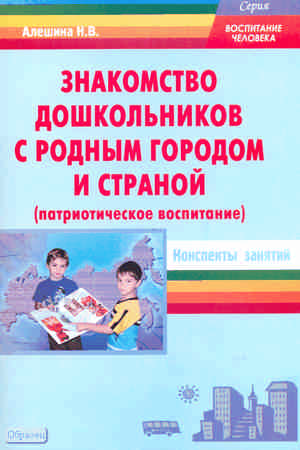 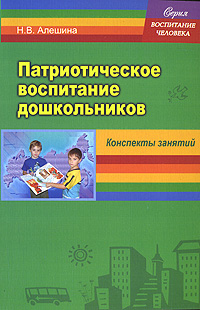 Алешина Нина Васильевна.
            «Патриотическое воспитание дошкольников»

Работа по воспитанию в детях дошкольного возраста чувства любви к родному городу и родной стране распределена в данном пособии понедельно с учетом дидактических целей и возраста детей. Книга предназначена для воспитателей детский садов.
Пособие выстроено по следующим темам ознакомления: Семья, детский сад, родной город, наша Родина, труд взрослых, предметный мир.
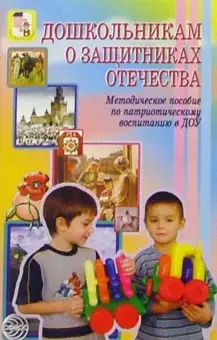 «Дошкольникам о защитниках Отечества»    
                              Кондрыкинская А.А.                     
В пособии даны методические рекомендации для практических работников ДОУ по выстраиванию работы со старшими дошкольниками по теме "Наша армия - защитница отечества". Сборник содержит планирование работы с детьми, конспекты занятий и развлечений, формы работы по взаимодействию с семьей воспитанников, практический материал, который размещен по разделам: "Богатыри - защитники земли Русской", "Герои 1812 года", "Детям о празднике Победы".
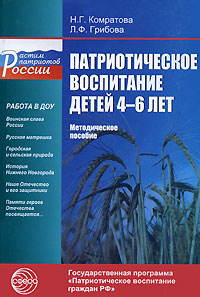 «Патриотическое воспитание детей 4 -6 лет»     
                      Комратова Н.Г. , Грибова Л.Ф.
 
В пособии представлены материалы по ознакомлению детей средней и старшей группы с родным краем: содержание и технология ознакомления детей с родным краем, планирование деятельности, программы, конспекты игр и занятий.Пособие основано на практическом материале из опыта работы дошкольных образовательных учреждений Нижегородской области.
Сертакова, Кулдашова: 
«Патриотическое воспитание детей 4-7 лет на основе проектно-исследовательской деятельности».
В пособии предложен педагогический опыт, раскрывающий особенности и специфику работы по воспитанию нравственно-патриотических качеств и формированию проектно-исследовательских умений и навыков у дошкольников, объединяющий всех субъектов образовательного пространства (педагогов, родителей, детей) для решения поставленных ФГОС ДО воспитательных задач и достижения высокого уровня планируемых результатов в освоении содержания образовательных областей "Социально-коммуникативное развитие", "Познавательное развитие", "Речевое развитие", "Художественно-эстетическое развитие", "Физическое развитие", организации художественно-изобразительной, познавательной, социальной, коммуникативной деятельности дошкольников.Проектно-исследовательская деятельность представлена проектами гражданско-патриотической направленности, каждый из которых включает методический паспорт, основные этапы работы, технологические карты НОД, сценарии досугов, праздников, рекомендации.
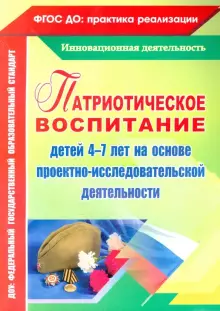 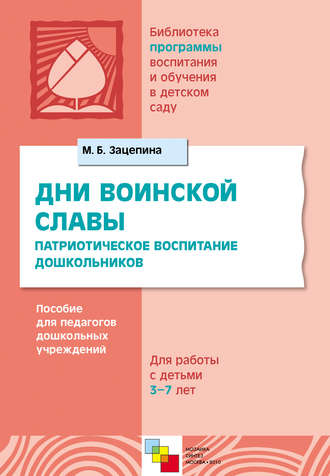 «Дни воинской славы»      
         Патриотическое воспитание дошкольников
              Для работы с детьми 5 - 7 лет 
                         М. Б. Зацепина 
 
В пособии представлена методика работы по патриотическому воспитанию дошкольников через организацию и проведение мероприятий, посвященных Дню защитника Отечества; содержатся сценарии праздников и развлечений, интегрированные блоки и конспекты занятий, литературный материал (былины и сказки, пословицы и поговорки, стихотворения), программа семинара практикума и т.д.
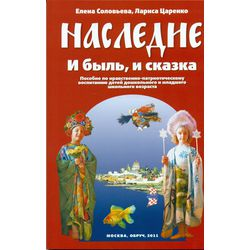 «Наследие» И быль, и сказка»   
                    Соловьева  Елена Викторовна 
 
В пособии представлены программа и планирование работы по нравственно - патриотическому воспитанию детей дошкольного и младшего школьного возраста на основе знакомства с традиционной отечественной культурой. В книгу включены рассказы о жизни выдающихся патриотов, деятелей культуры и защитников Отечества, а также сценарии театральных постановок литературных произведений, имеющих яркую воспитательную направленность.
Обзор литературы
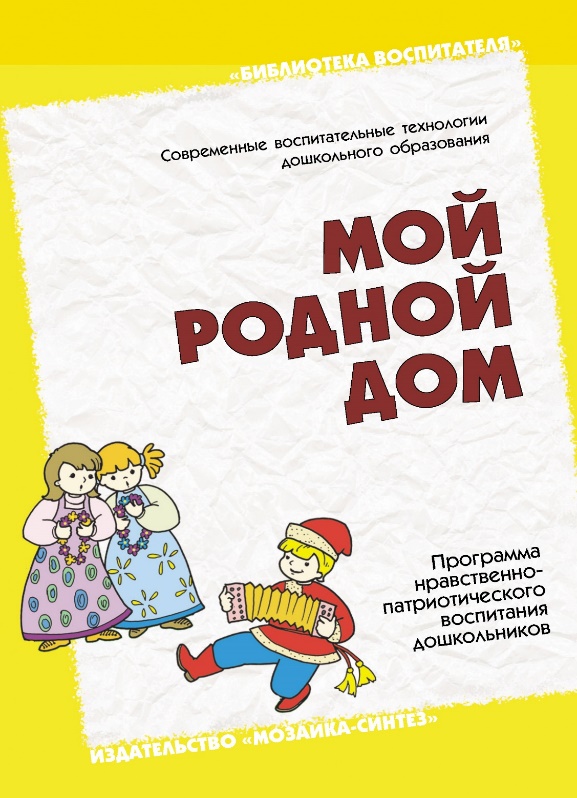 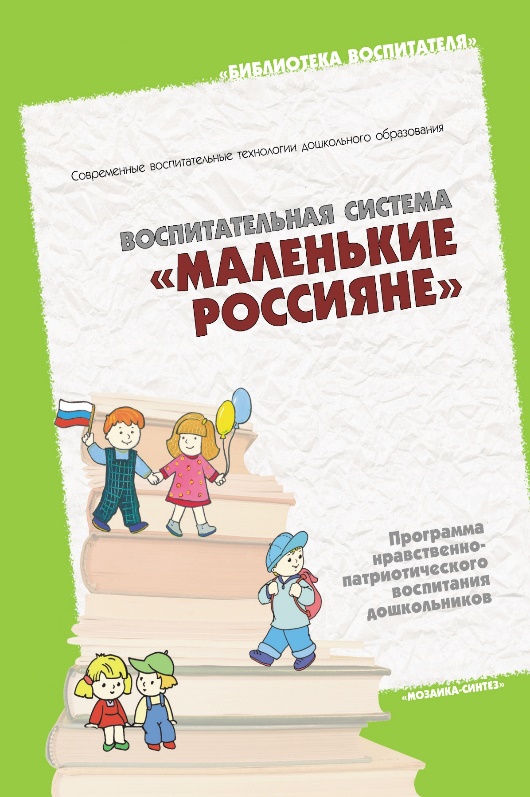 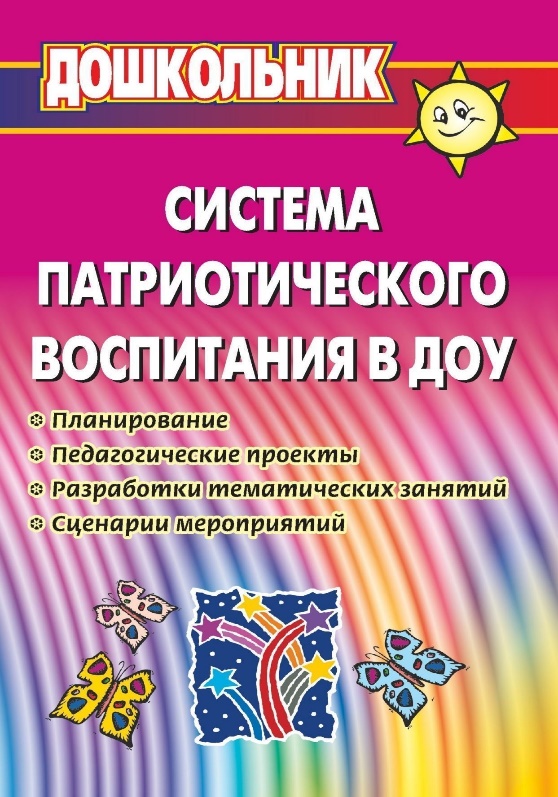 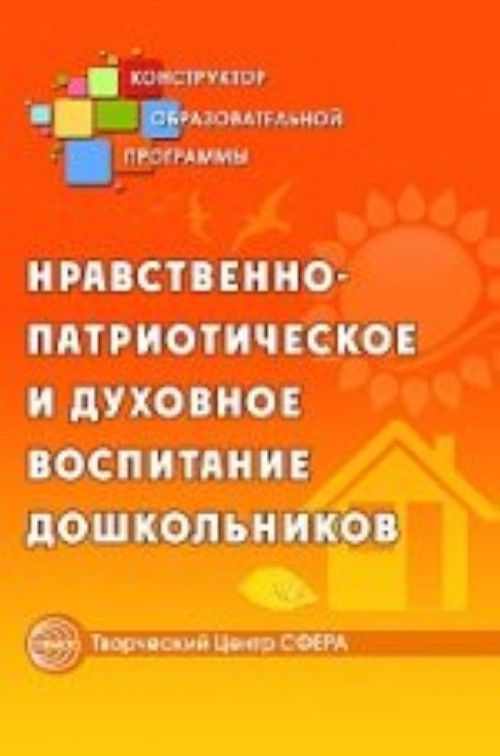 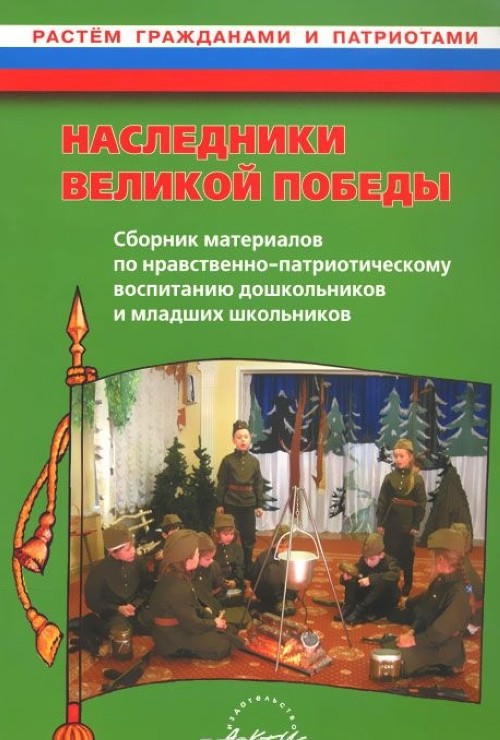 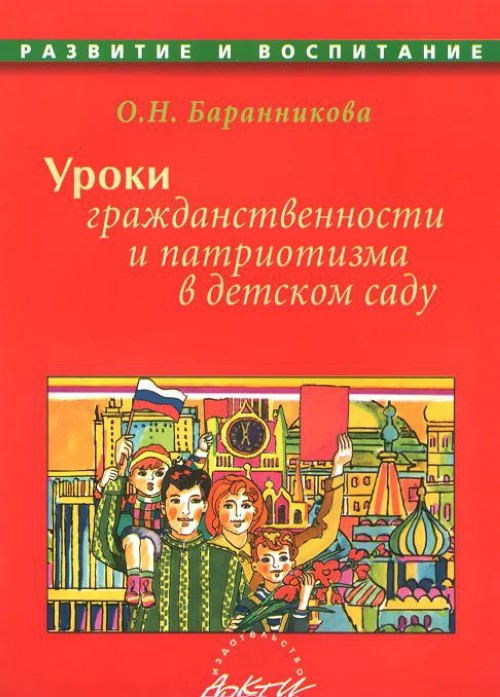 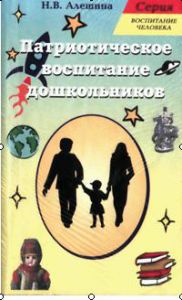 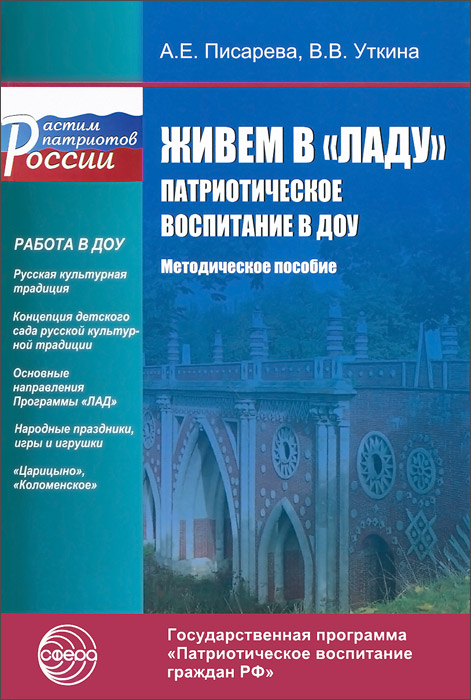 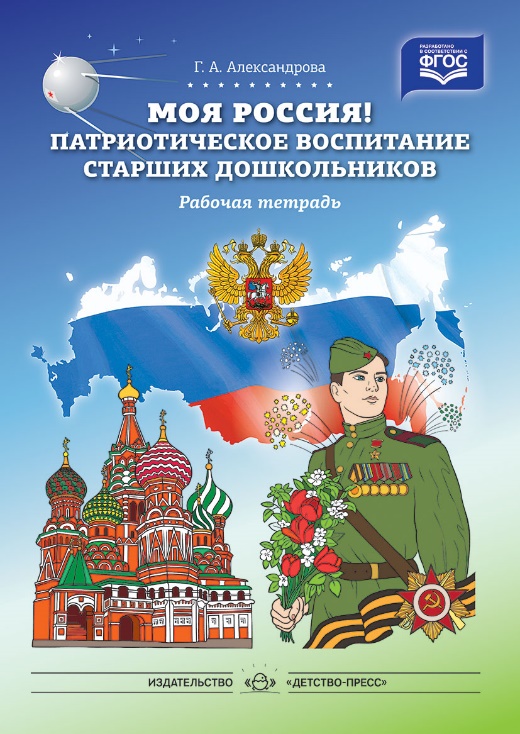 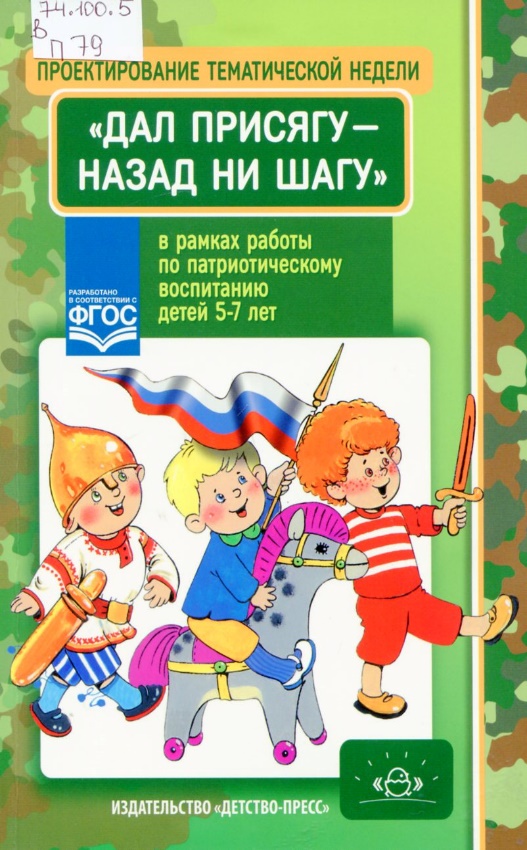 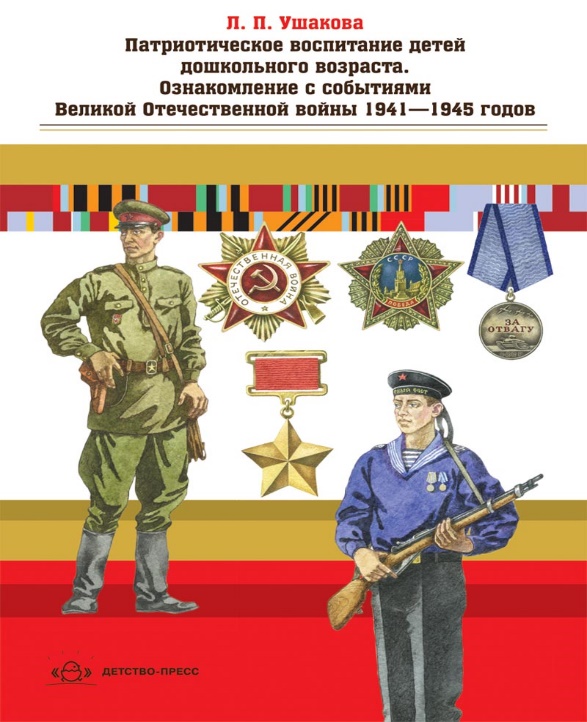 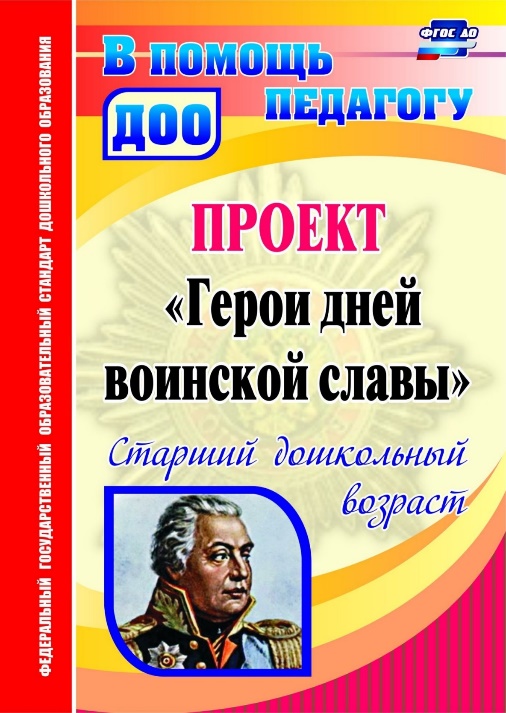 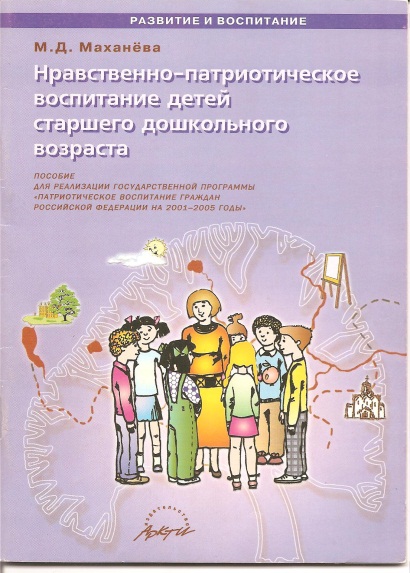 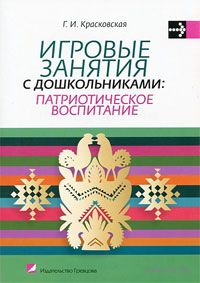 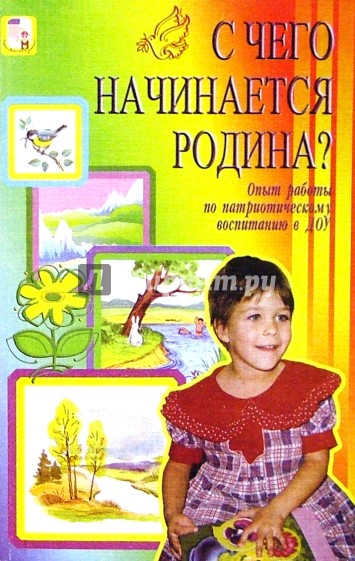 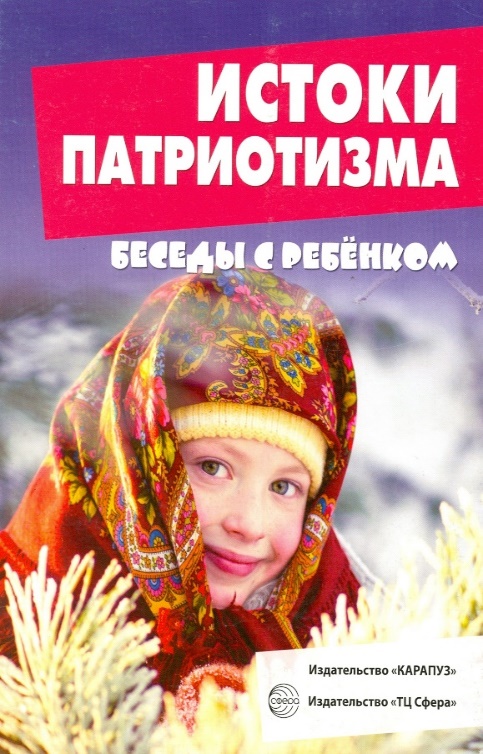 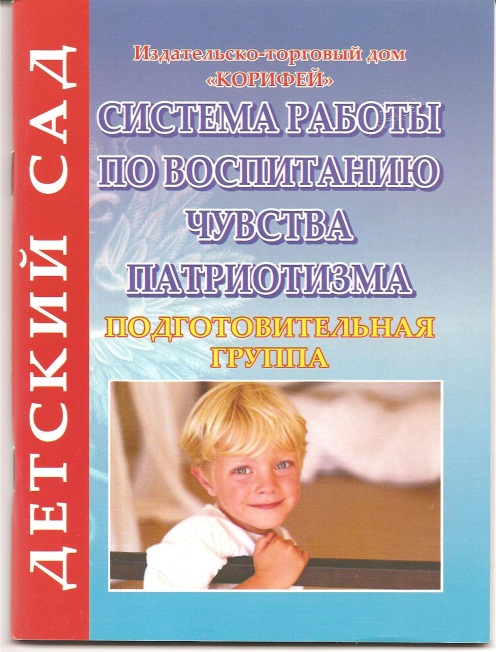 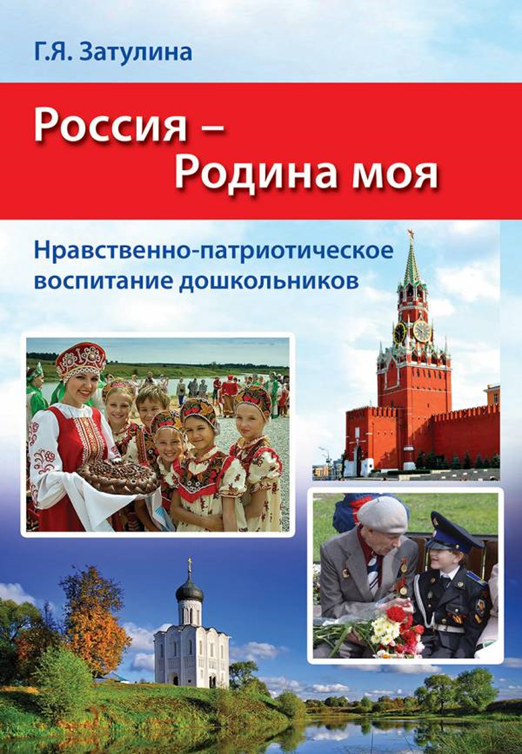 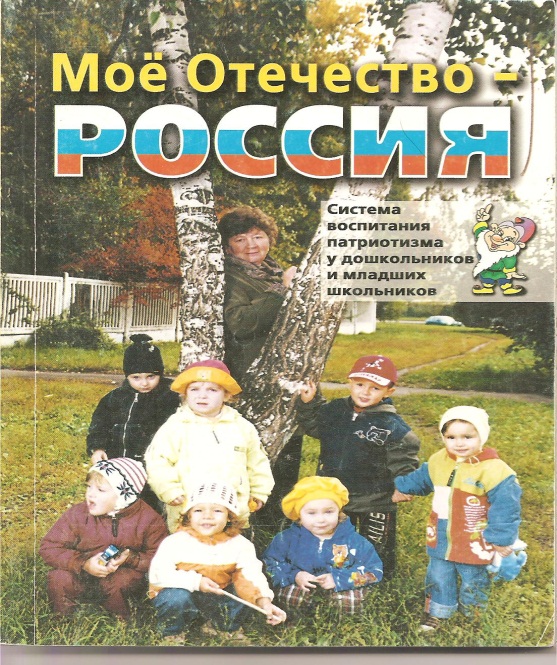 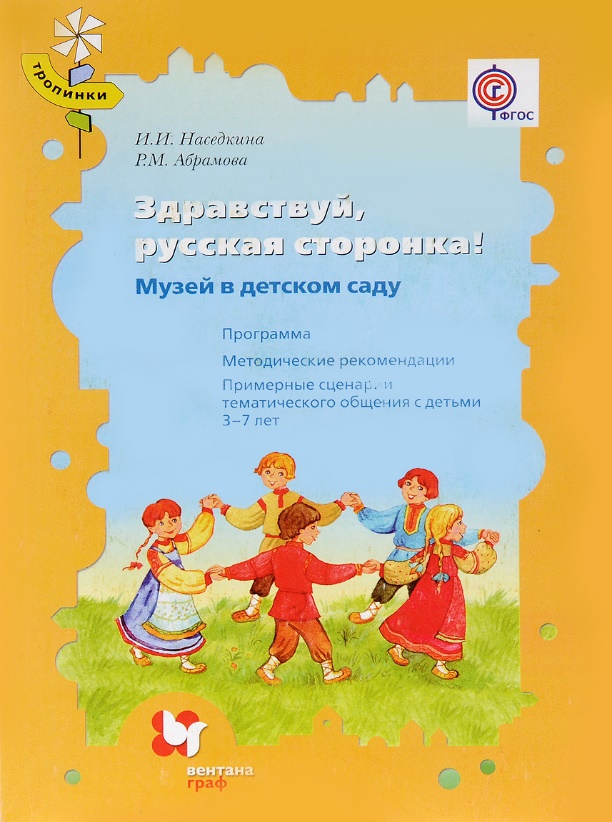 Спасибо за внимание.